ระบบอนุมัติสั่งจ่าย สำหรับส่วนราชการผู้ขอ https://dps.cgd.go.th/e-learning/payment-approval/2
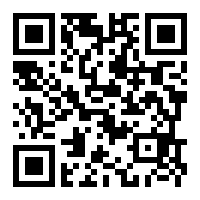